Текст та дискурс
Лекція 8
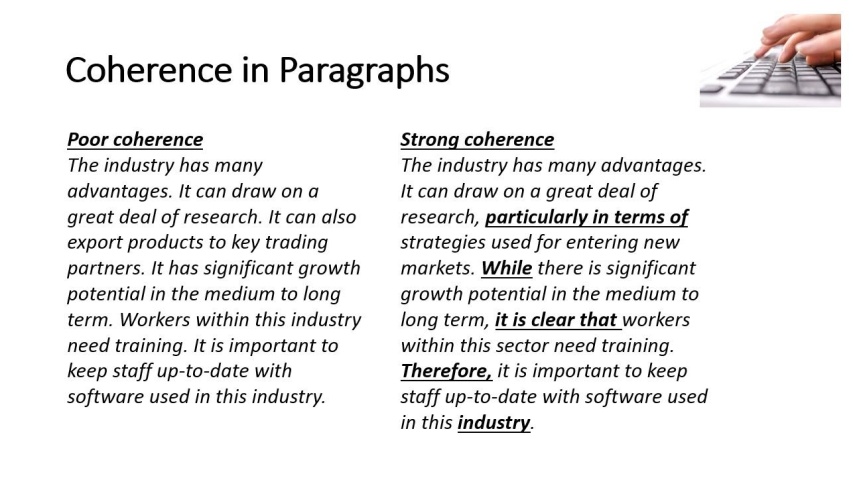 Текст
Головна мета тексту – структурування та вираження інформації, яка має такий обсяг, що не може бути виражений в реченні.
Дискурс
1. Спосіб (чи умови) мовлення у поєднанні зі змістом висловлюваного.
Вивчення мови як інструменту соціальної влади знайшло своє втілення в аналізі політичного дискурсу, який розглядають як складову частину відповідної суспільної практики. 
2. Спосіб мовлення, мова.
Це вже навіть не радянський дискурс — у тому бодай синтаксис зберігався! (Оксана Забужко, Let my people go, 2005).
3. Акт мовлення чи текст у контексті ситуації висловлювання.
Юрко в аналоґійній ситуації репетує дико «Банзай!», відтак заходиться фальцетом перераховувати всі знайомі мати рідної й нерідної мови, скінчаючи свій дискурс вже аж по вилізанні з води (Ірена Карпа, Стоянка Amor Fati, 2003).
4. //  чого. Сукупність усіх усних чи письмових обговорень певної теми.
 Дружина сказала, що введе у дисертацію дискурс новітніх рецепцій Гоголя в аспекті деградації культурного коду (Ліна Костенко, Записки українського самашедшого, 2010).
Дискурс
Дискурс, на противагу тексту — це, насамперед, мова, занурена в життя, у соціальний контекст (з цієї причини поняття дискурсу рідко вживають стосовно древніх текстів).
Дискурс
Дискурс купівлі машини:
привітання, 
прохання надати інформацію про машину, 
оплата, 
тощо.
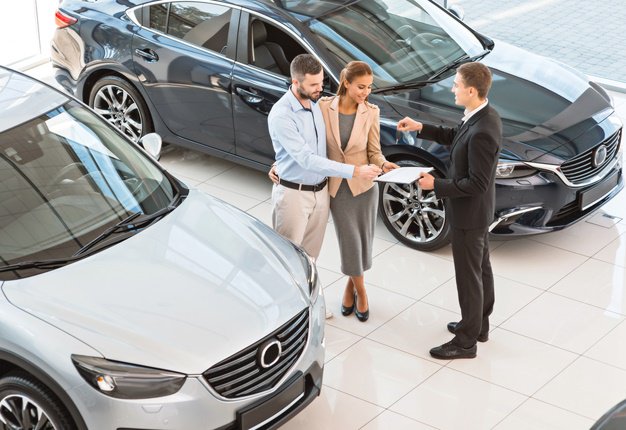 Основні типи текстів
наративний текст
Основні типи текстів
When I was a first-year student, we had a professor who was notoriously tough on grading term papers; he rarely gave anything higher than a ‘D’. Then at last in one class he rewarded one student with a ‘B-’. Well, this student hung on to her paper and sold it to the highest bidder at the end of the semester. The buyer submitted it to the same professor in the next semester, getting a ‘B’. The following year, this student again sold the prized paper to the highest bidder, who submitted it to the same teacher. He received a ‘B+’. Finally, yet another student submits the paper for a fourth time and is awarded an ‘A’. The paper is returned to the student with a written comment from the professor: “I’ve read  this paper four times now, and I like it better each time”.
Основні типи текстів
описовий текст
Основні типи текстів
процедурні тексти
звіти
біографії
лекції
проповіді
…
Когерентність
The procedure is actually quite simple. First, you arrange things into different groups. Of course, one pile may be sufficient depending on how much there is to do. If you have to go somewhere else due to lack of facilities that is the next step; otherwise, you are pretty well set. It is important not to overdo things. That is, it is better to do too few things at once than too many. In the short run, this may not seem important but complications can easily arise. A mistake can be expensive as well. At first, the whole procedure will seem complicated. Soon, however, it will become just another fact of life.
Когезія
The farmer kills the duckling. A mistake can be expensive as well. They followed his dripping blood until nightfall. The other pupils laboured on for an hour or so, adding up the numbers. When I was a first year student, we had a professor who was notoriously tough on grading term papers; he rarely gave anything higher than a ‘D’.
Когезія
The procedure is actually quite simple. First, you arrange things into different groups. Of course, one pile may be sufficient depending on how much there is to do. If you have to go somewhere else due to lack of facilities that is the next step; otherwise, you are pretty well set. It is important not to overdo things. That is, it is better to do too few things at once than too many. In the short run, this may not seem important but complications can easily arise. A mistake can be expensive as well. At first, the whole procedure will seem complicated. Soon, however, it will become just another fact of life.
Когезія
Майкл Халлідей і Рукайя Хасан 
Cohesion in English (1976):
референція 
сполучники,  коннектори, вводні слова
субституція 
еліпсис 
лексична когезія
Засоби когезії
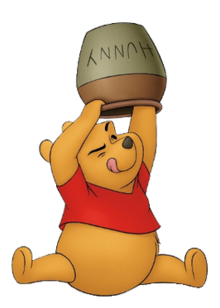 Приклад анафоричної референції:
Хорошо живет на свете Винни-Пух!
Оттого поёт он эти песни вслух!

Приклад катафоричної референції:
Він такий ніжний ... такий чудесний ... мій самий улюблений... йогурт «Галичина»!
Засоби когезії
сполучники,  коннектори, вводні слова
At first the whole procedure will seem quite complicated. But with a little experience it will become just another fact of life.
At first the whole procedure will seem quite complicated. However, it will soon become just another fact of life.
At first the whole procedure will seem quite complicated. In spite of this, it will soon become just another fact of life.
Засоби когезії
субституція
First you make one pile with the coloureds. Then you should make a new one with the whites.
Although he worked all night on the problem, he was still unable to solve it. If he ever does, I will be surprised.

Could the other pupils have solved the problem in the way Jake did? I don’t think so.
Засоби когезії
еліпсис 


Some of his classmates got the answer right. Most ___ didn’t ___.
Засоби когезії
лексична когезія

We did a tour around Denmark in an old car. At one point the vehicle broke down, and it took a week before it could be repaired.
We did a tour around Denmark in an old car. At one point the front axle broke, and it took a week before it could be repaired.
Дискурс
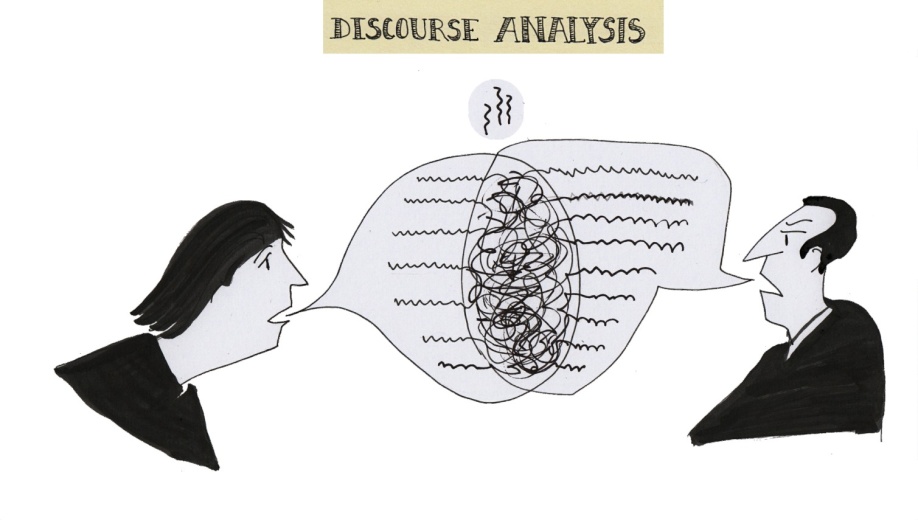 Дискурс
T: Those letters have special names. Do you know what it is? What is one name that we give to these letters?
P: Vowels.
T: They are vowels, aren’t they?